Workshop guide
Facilitator: 
Read notes to prepare. See English file.
Amend slides if needed.
Ready the family-facing materials.
Display slide 2 as families arrive.
Welcome At-Home Reading Coach
Добро пожаловать к домашнему тренеру по чтению
Повестка дня
Добро пожаловать
Совет по чтению
Я научилась атаковать трудные слова! нападать на трудные слова
Время практики
Размышления и дополнения
Руководство по проведению семинара (виртуального)
Будьте готовы.
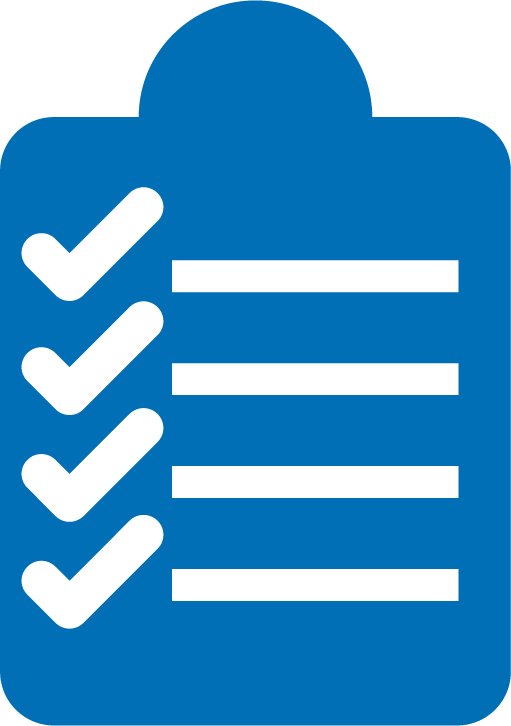 Присутствуйте.
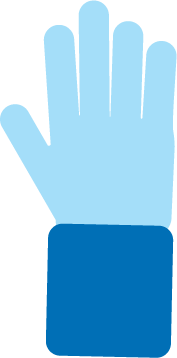 Будьте вежливы.
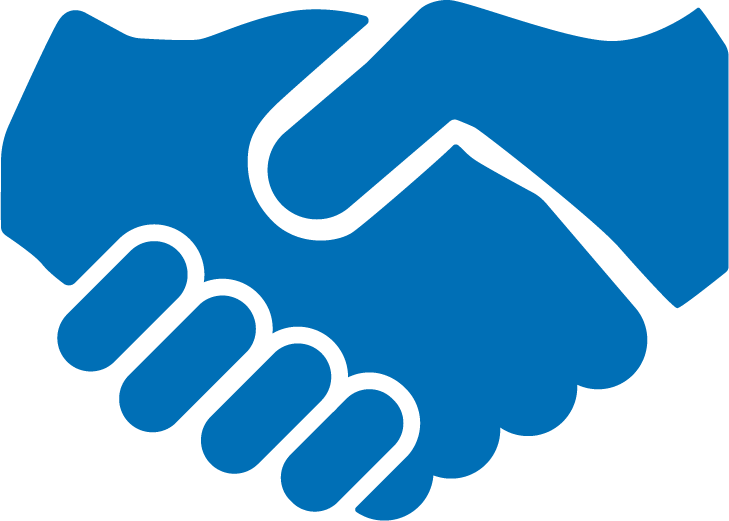 Задавайте вопросы.
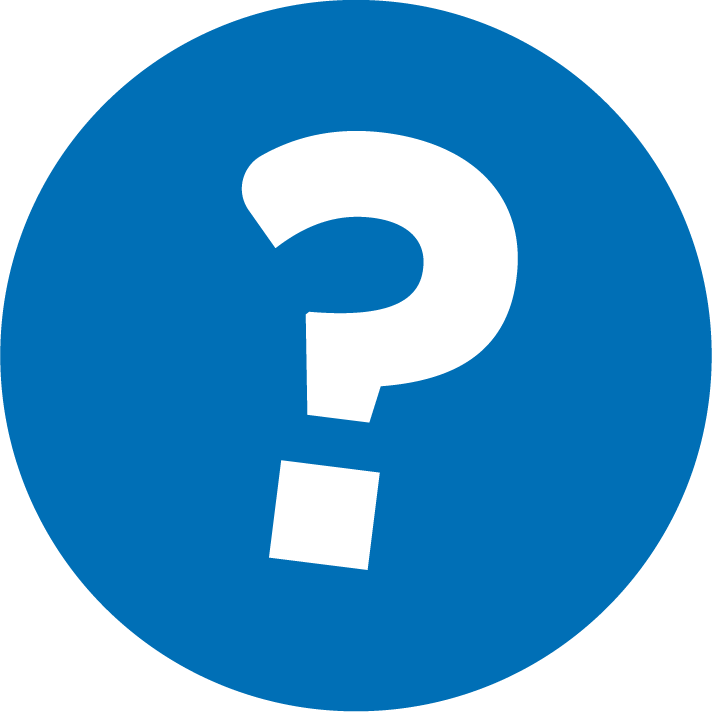 Чтение дома помогает
Чтение дома увеличивает количество времени, в течение которого ваш ребенок практикуется.
Чтение с ВАМИ означает, что ваш ребёнок получает лучшую практику чтения.
Ресурсы для вас
Нематериальные:
Поддержка со стороны этого сообщества
Рабочие отношения с учителем вашего ребенка 
Поддерживаемая практика
Осязаемо:
Springboard Connect или план действий студента
Книги
Напоминания о том, чему вы здесь учитесь
Добро пожаловать к домашнему тренеру по чтению
1
Задавайте вопросы, чтобы заинтересовать книгой.
2
Задавайте вопросы о словах в книге.
Простое общение - это проверенный метод увеличения словарного запаса вашего ребенка!
3
Задавайте вопросы о том, что происходит в книге.
4
Задавайте вопросы о том, как читать книгу как рассказчик.
Проверка условий грамотности
Чтение в хорошем темпе, чтение слов по фразам и плавно, чтение с эмоциями, чтение так, как будто вы разговариваете.
Говорите как рассказчик
Задавайте вопросы, чтобы заинтересовать книгой
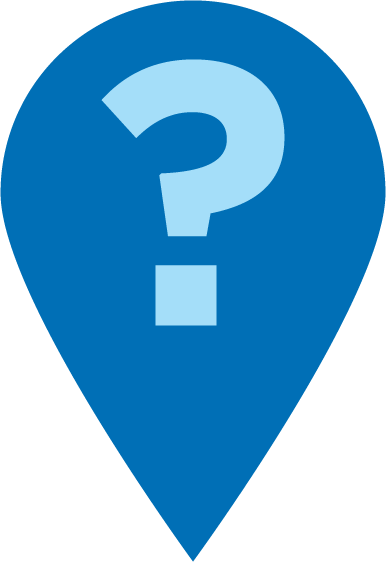 Как вы думаете, о чем будет эта книга? Что в книге заставляет вас так думать?

Как вы думаете, кто будет главным героем этой книги? 

Что может произойти в этой книге? Почему вы так думаете?
Когда вы думаете о том, что может произойти в книге, вы делаете прогноз.
Для нехудожественных книг спросите: "Как вы думаете, чему вы научитесь?
Задавайте вопросы о словах в книге
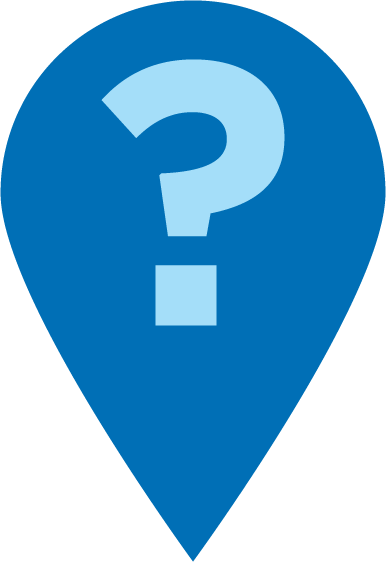 В этом слове есть некоторые буквы и звуки, над которыми мы работали. Что вы видите в этом слове?

Я заметил слово______. Что вы можете сказать мне об этом слове?

Как вы думаете, что может означать это слово?
Разговоры о словах отлично подходят для пополнения словарного запаса.
Вы также можете задавать вопросы о словах, например, "Вы слышали это слово раньше?".
Задавайте вопросы о том, что происходит в книге
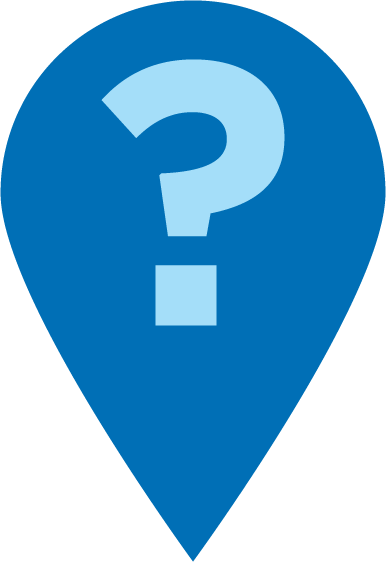 О чем была эта книга? Почему вы так говорите? Покажите мне в книге.

Если бы вы оказались в этой истории, что бы вы сделали? Почему?

Что вы узнали из этой книги? Где вы это узнали?
Разговоры о книгах - это отличный способ помочь ребенку стать лучшим читателем.
Чтобы поддержать разговор, задайте вопрос "Почему?".
Задавайте вопросы о том, как читать как рассказчик
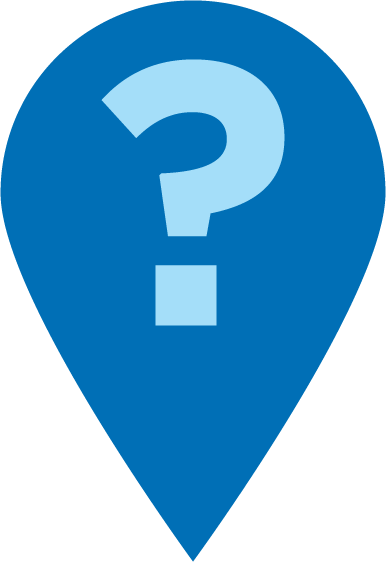 Теперь, когда вы знаете слова, можете ли вы перечитать их, чтобы они звучали более плавно?

Вы можете перечитать это, чтобы звучало более похоже на разговор?

Послушайте, как я перечитываю эту часть. Что вы слышите?
Чтение как рассказчик помогает вашему ребенку понять прочитанное.
Многоязычные семьи
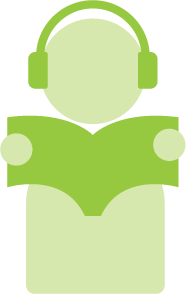 Читайте вместе с аудиокнигой.
Используйте это с книгами на любом языке.
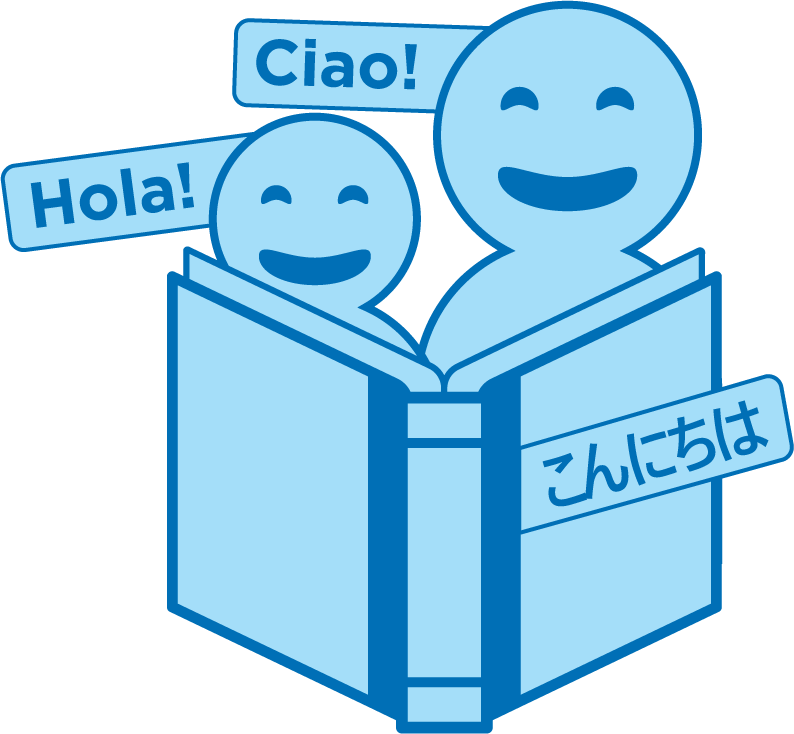 Обсудите ресурсы грамотности в сообществе.
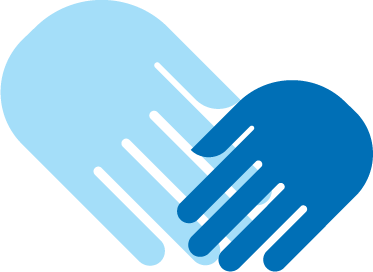 Чтение = беседа (К-1)
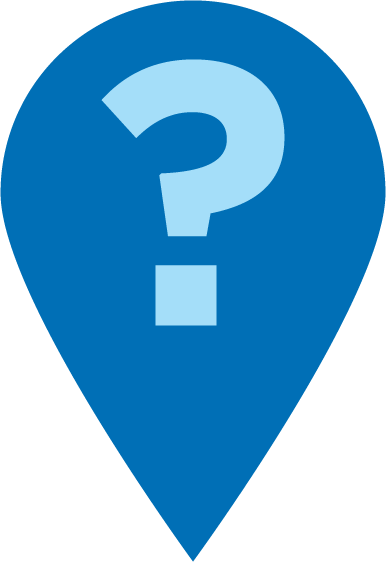 Как вы думаете, о чем будет эта книга? Почему?
Как вы думаете, что произойдет дальше? Что в книге заставляет вас так думать?
С какой буквы начинается это слово?
Можете ли вы пересказать, что произошло на этой странице?
Чтение = беседа (2-3)
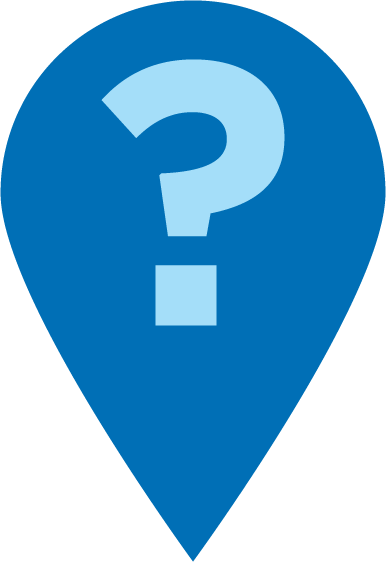 Как вы думаете, чему вы можете научиться в этой книге? Почему?
Видите ли вы в этом слове известные вам сочетания букв?
Давайте перечитаем его еще раз. Можете ли вы читать слова по фразам и немного быстрее?
Время практики
Задавайте вопросы, чтобы заинтересовать книгой.
1
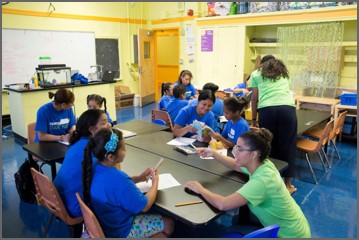 Позовите   меня, если у вас появится  вопрос!
2
Задавайте вопросы о словах в книге.
3
Задавайте вопросы о том, что происходит в книге.
Задавайте вопросы о том, как читать книгу как рассказчик.
4
Обсудите
Есть ли у вас вопросы по поводу советов по чтению?
Обратитесь к своему ребёнку и задайте этот вопрос: Готовы ли мы попробовать этот совет по чтению дома?
Пожалуйста, поделитесь, как вы можете использовать это дома.
Ваш вопрос поможет кому-то из присутствующих!
Что такое хорошее чтение?
Сегодняшний совет и вопросы, которые вы зададите, помогут вашему ребёнку овладеть навыками чтения!
Участие
Наслаждайтесь
и вовлекайтесь
Точность
Поймите слово
Стать
искусным читателем
Беглость чтения.
Звучите как рассказчик
Понимание
Поймите рассказ
Обратная связь, пожалуйста
Ваш вклад улучшает наше совместное время препровождение!